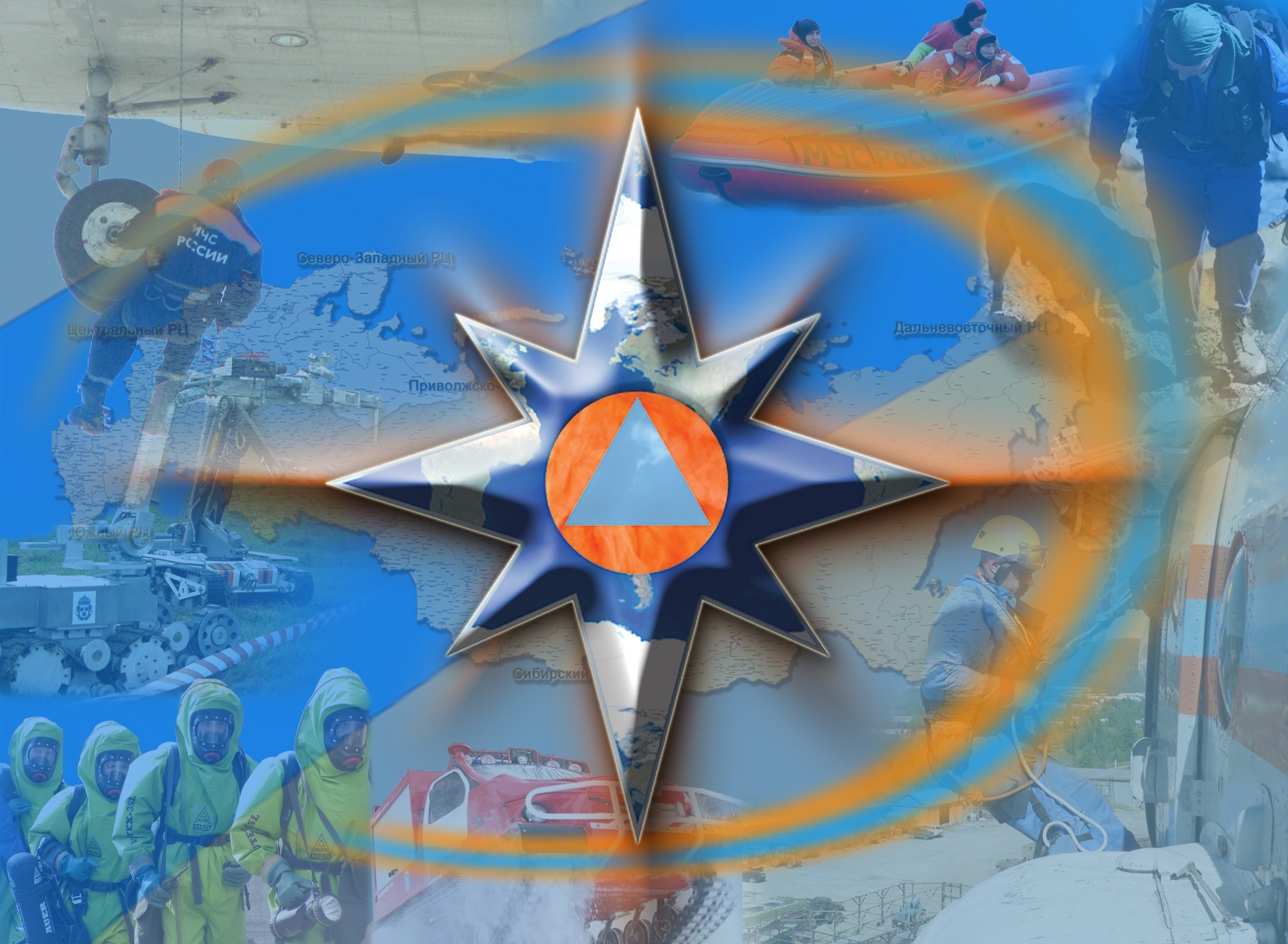 ПАСПОРТ ОБЪЕКТА 
МИНИСТЕРСТВО ОБРАЗОВАНИЯ И НАУКИ РД
МКОУ «Гельбахская СОШ»
Исп. Ф.И. Гасанов 
тел: 38050-241; 8(8722) 55-15-44
ПАСПОРТ ОБЪЕКТА МИНИСТЕРСТВА ОБАЗОВАНИЯ И НАУКИ РД
 Муниципальное казенное общеобразовательное учреждение "Гельбахская СОШ»(космический снимок)
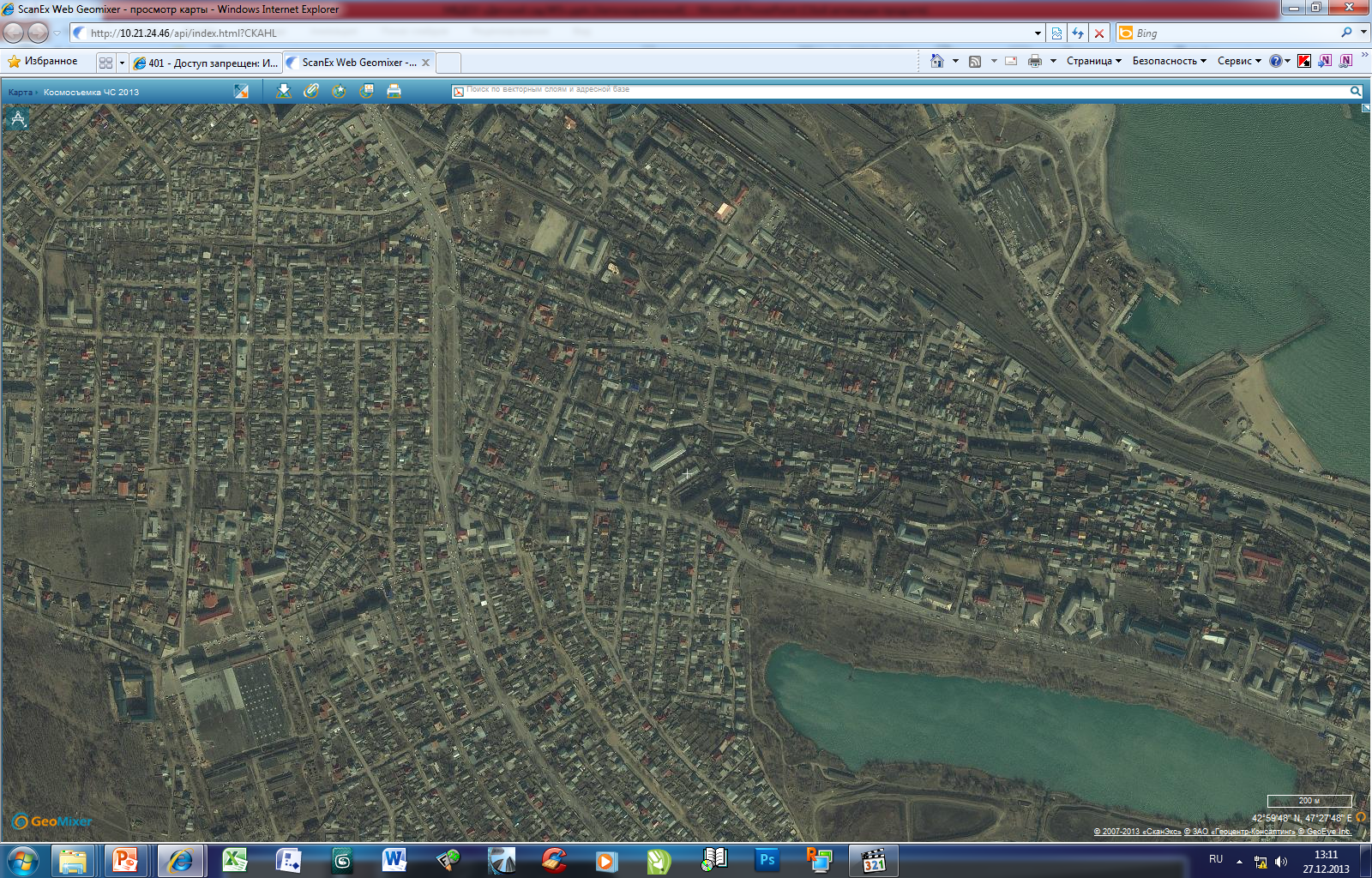 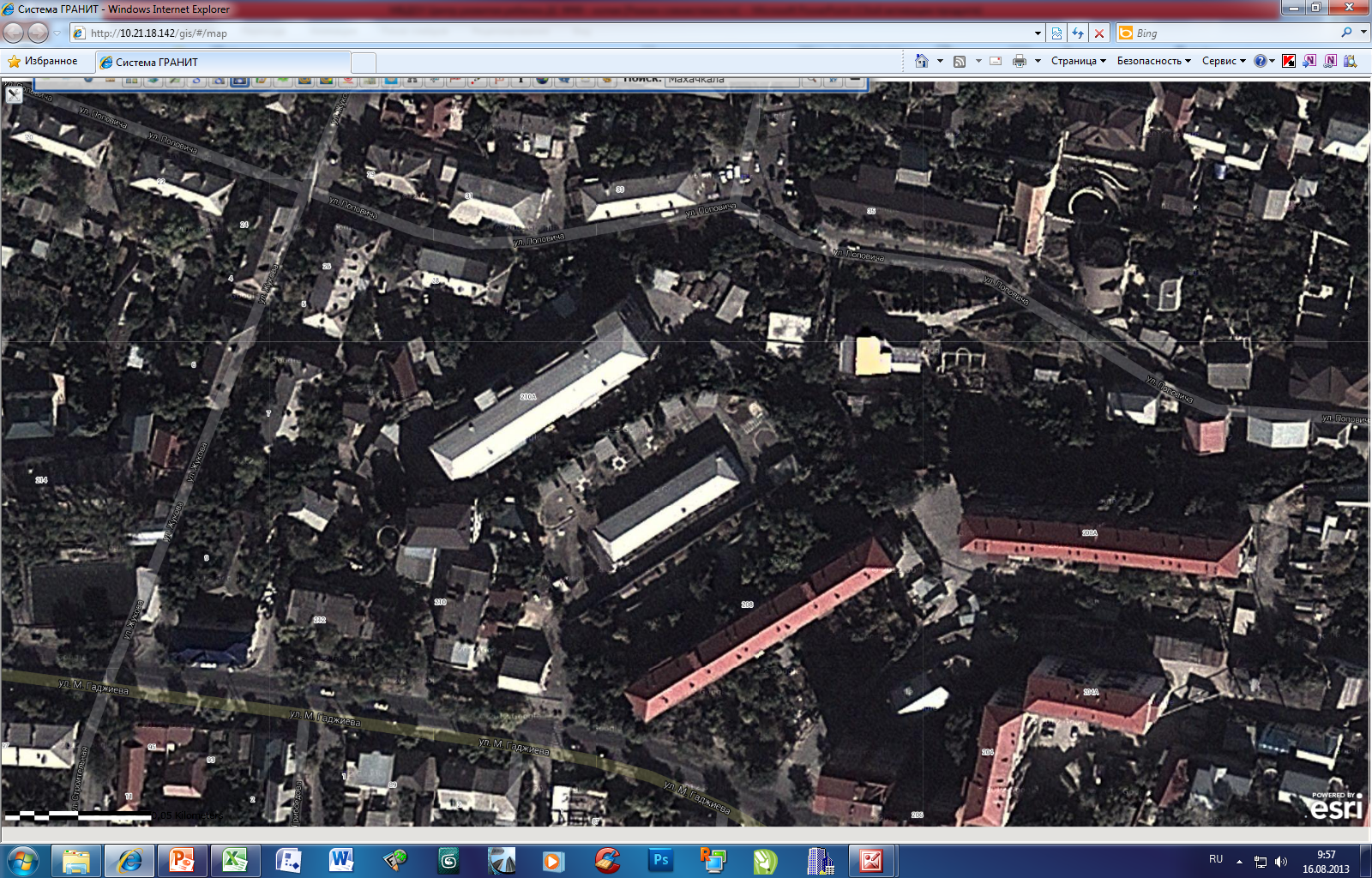 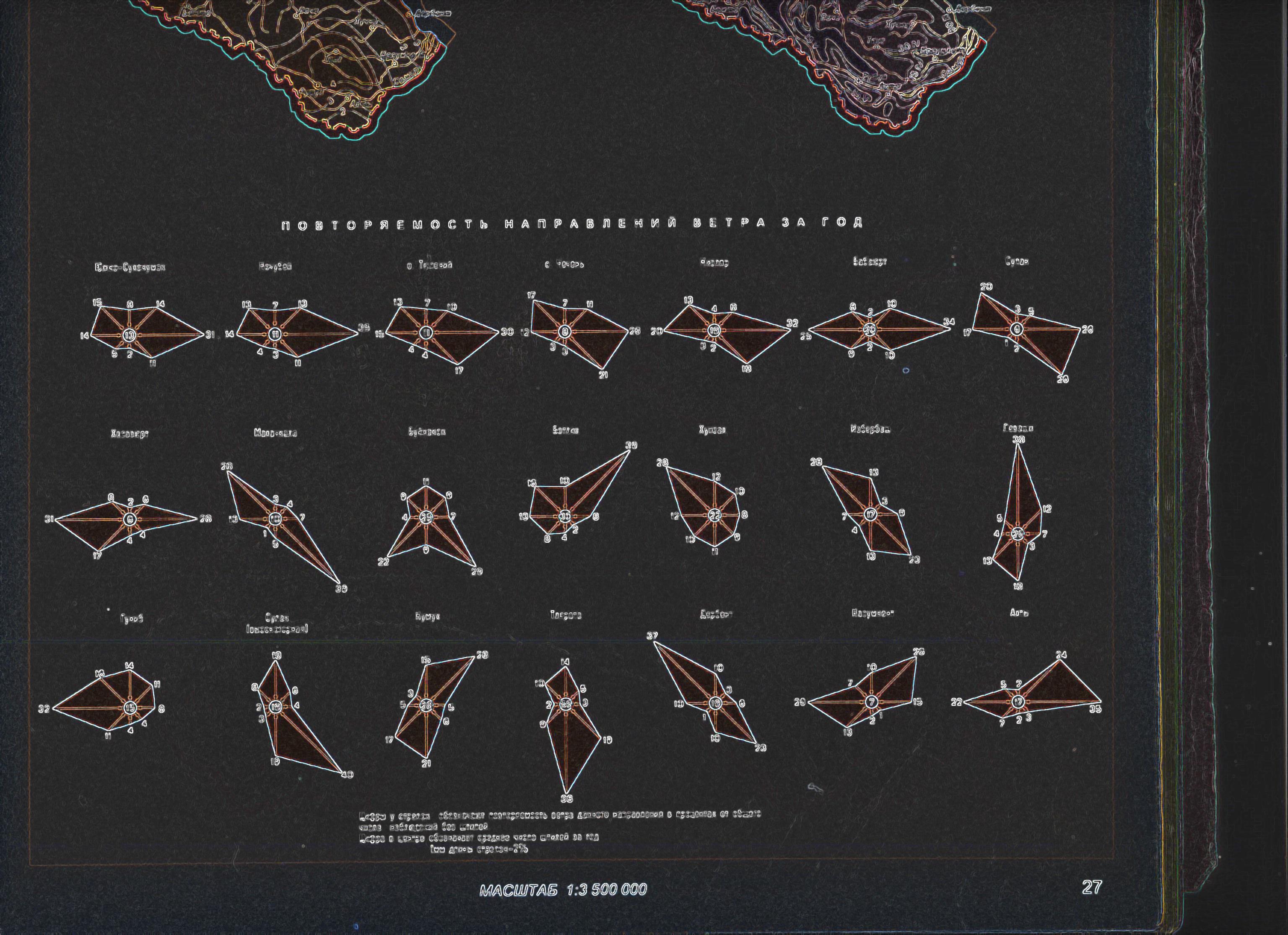 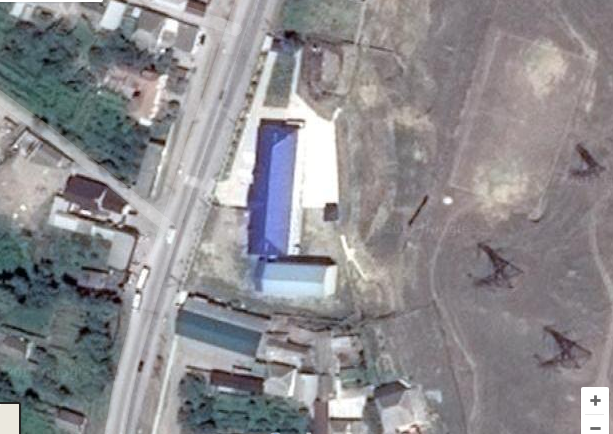 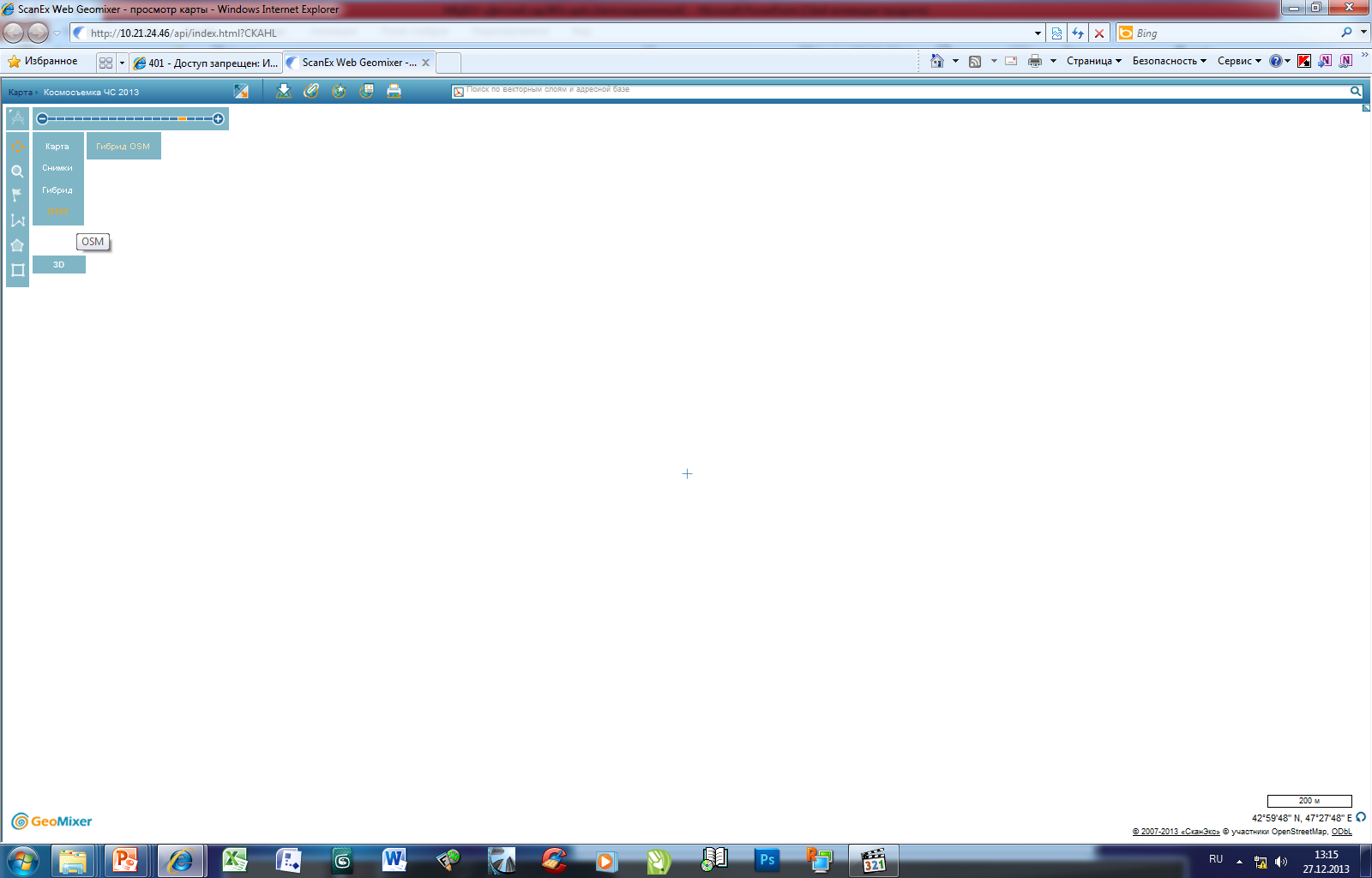 МКОУ «Гельбахская СОШ»
 РД, г.._ул..Зашитников Республики № 1"а" 
Руководитель – Хизриева З.Х________
тел/факс
Моб. 8 (8928 592 78 11)
ПАСПОРТ ОБЪЕКТА МИНИСТЕРСТВА ОБАЗОВАНИЯ И НАУКИ РД
Муниципальное казенное общеобразовательное учреждение "Гельбахская СОШ»(
(схема расположения объекта на местности)
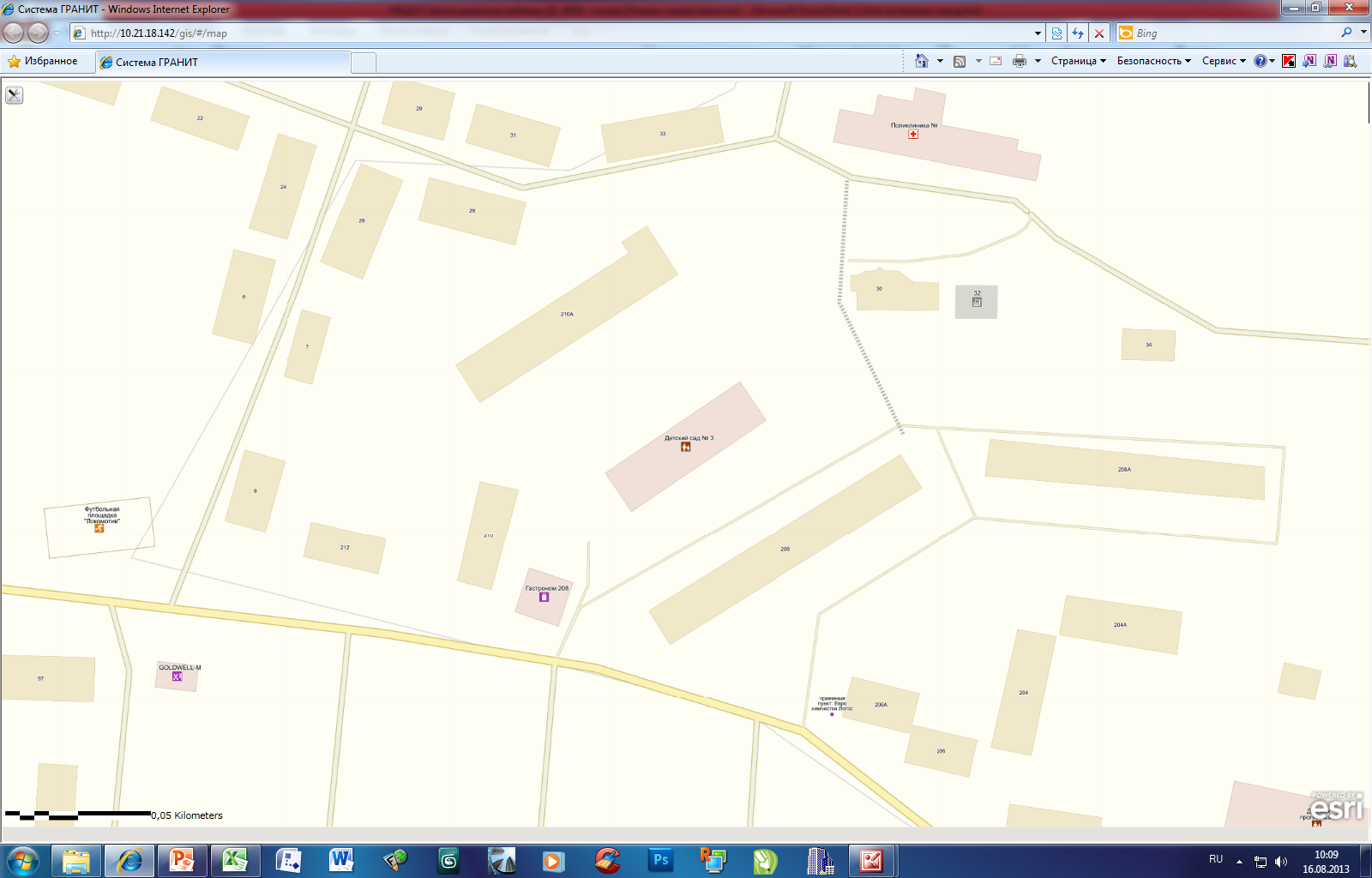 МКОУ «Гельбахская СОШ»
территориально расположение -   
Форма собственности –
Основное направление деятельности учреждения – 
Вышестоящее ведомство –
МБДОУ «Детский сад  №___» 
 РД, г..______________ул.____________
Руководитель – ____________________________
тел/факс 8 (8722) ________________
Моб. __________________________
МКОУ «Гельбахская СОШ»
 РД, г.._ул..Зашитников Республики № 1"а" 
Руководитель – Хизриева З.Х________
тел/факс
Моб. 8 (8928 592 78 11)
ПАСПОРТ ОБЪЕКТА МИНИСТЕРСТВА ОБАЗОВАНИЯ И НАУКИ РД
Муниципальное казенное общеобразовательное учреждение "Гельбахская СОШ»
(план расположения объекта на местности)
п. 3.3.
ПАСПОРТ ОБЪЕКТА МИНИСТЕРСТВА ОБАЗОВАНИЯ И НАУКИ РД
Муниципальное казенное общеобразовательное учреждение "Гельбахская СОШ»(
(план эвакуации 1-го этажа)
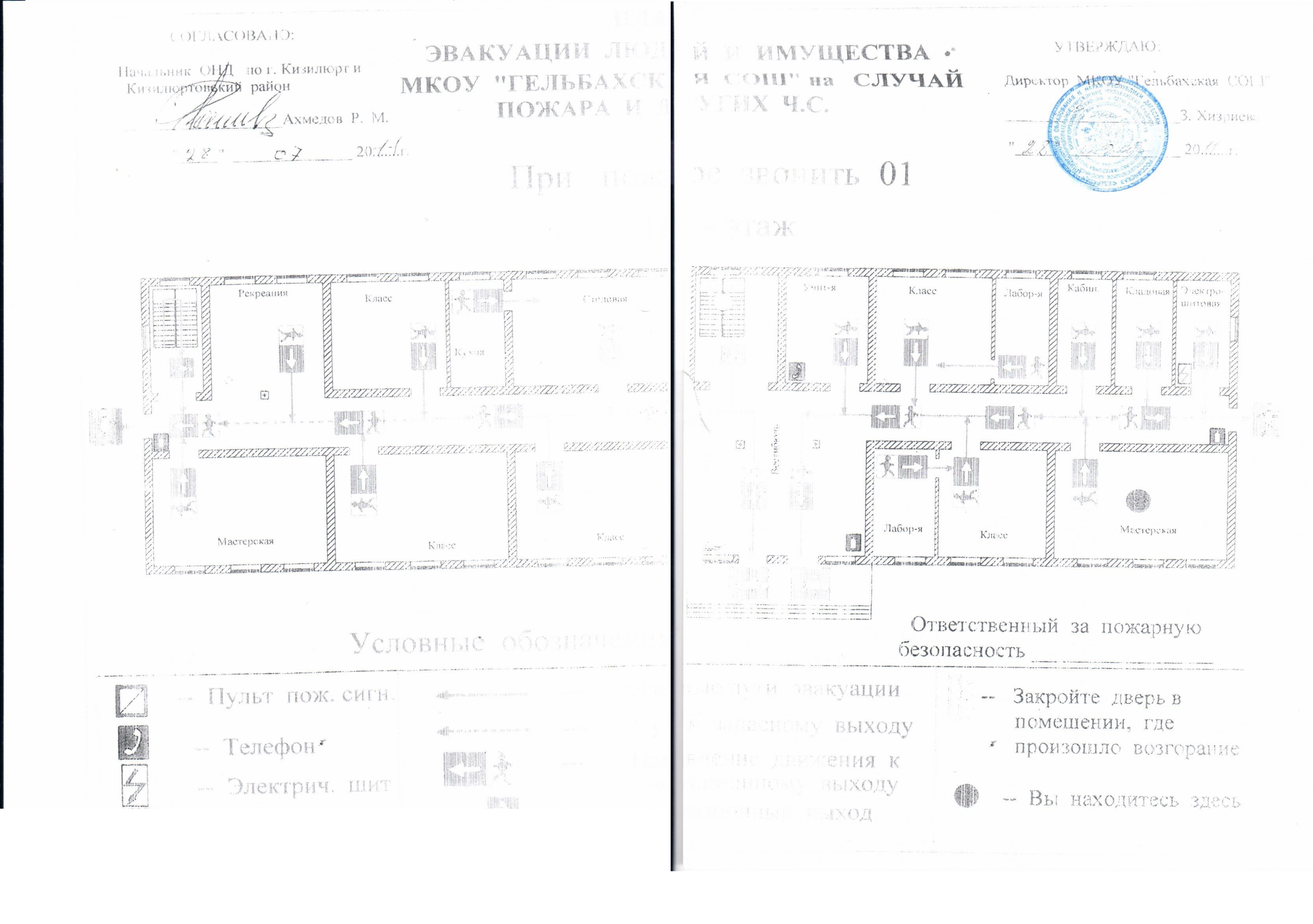 ПК
ПК
ПК
ПК
ПАСПОРТ ОБЪЕКТА МИНИСТЕРСТВА ОБАЗОВАНИЯ И НАУКИ РД
Муниципальное казенное общеобразовательное учреждение "Гельбахская СОШ»
(план эвакуации 2-го этажа)
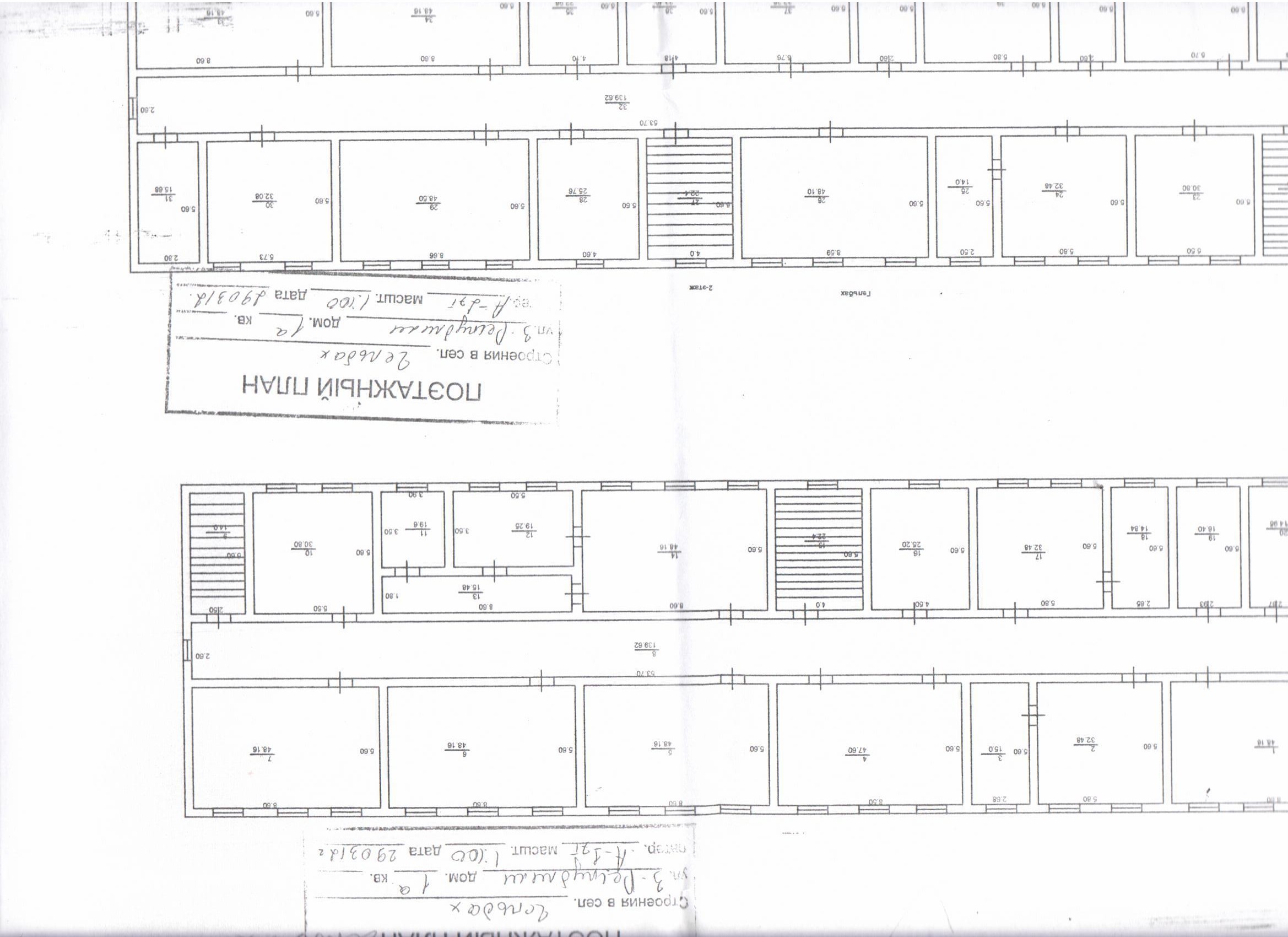 ПК
ПК
ПК
ПК
ПАСПОРТ ОБЪЕКТА МИНИСТЕРСТВА ОБАЗОВАНИЯ И НАУКИ РД
Муниципальное казенное общеобразовательное учреждение "Гельбахская СОШ»
(план чердака объекта)
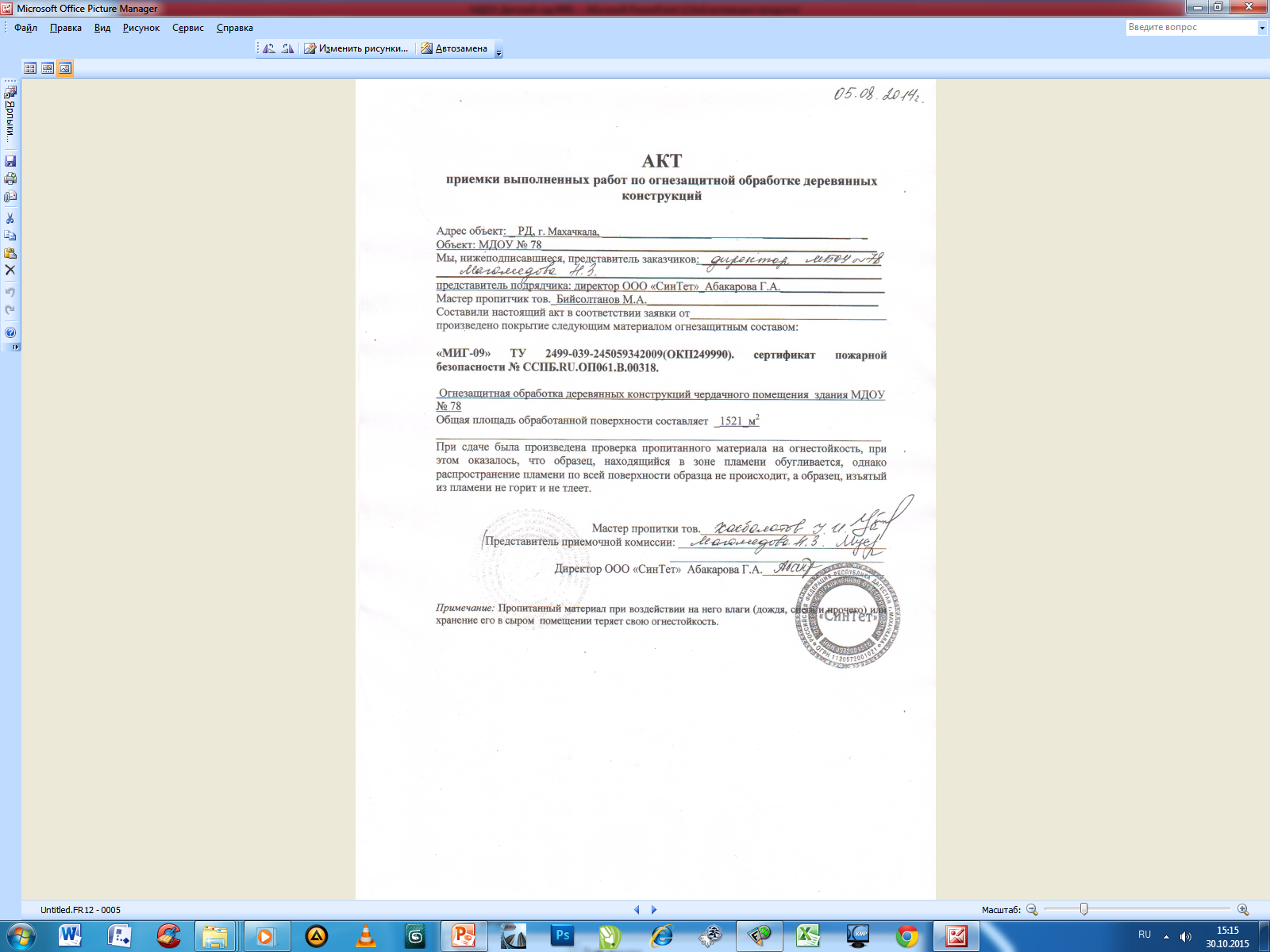 п. 3.5.
ПАСПОРТ ОБЪЕКТА МИНИСТЕРСТВА ОБАЗОВАНИЯ И НАУКИ РД
Муниципальное казенное общеобразовательное учреждение "Гельбахская СОШ»
(Оперативно-технические характеристики объекта)
п. 3.5.
ПАСПОРТ ОБЪЕКТА МИНИСТЕРСТВА ОБАЗОВАНИЯ И НАУКИ РД
Муниципальное казенное общеобразовательное учреждение "Гельбахская СОШ»
(Оперативно-технические характеристики объекта)
п. 3.5.
ПАСПОРТ ОБЪЕКТА МИНИСТЕРСТВА ОБАЗОВАНИЯ И НАУКИ РД
Муниципальное бюджетное дошкольное образовательное учреждение «детский сад №___»
(Оперативно-технические характеристики объекта)
п. 3.5.
ПАСПОРТ ОБЪЕКТА МИНИСТЕРСТВА ОБАЗОВАНИЯ И НАУКИ РД
Муниципальное казенное общеобразовательное учреждение "Гельбахская СОШ»(
(Оперативно-технические характеристики объекта)
п. 3.5.
ПАСПОРТ ОБЪЕКТА МИНИСТЕРСТВА ОБАЗОВАНИЯ И НАУКИ РД
Муниципальное казенное общеобразовательное учреждение "Гельбахская СОШ»(
(Оперативно-технические характеристики объекта)
ПАСПОРТ ОБЪЕКТА МИНИСТЕРСТВА ОБАЗОВАНИЯ И НАУКИ РД
Муниципальное казенное общеобразовательное учреждение "Гельбахская СОШ»(
(лист учета проверки надзорными органами)
ПАСПОРТ ОБЪЕКТА МИНИСТЕРСТВА ОБАЗОВАНИЯ И НАУКИ РД
Муниципальное казенное общеобразовательное учреждение "Гельбахская СОШ»
(декларация о пожарной безопасности)
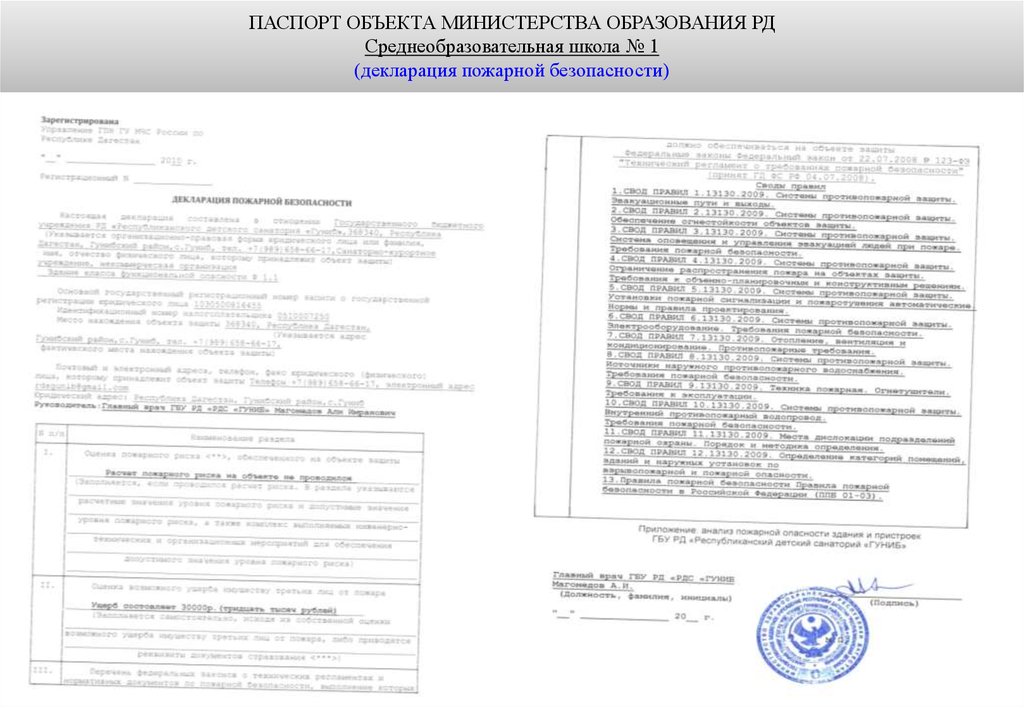